RDWG Update to ROS
May 4, 2017
Apr 24 RDWG Meeting
The RDWG met on Apr 24, and reviewed RRGRR013 and RRGRR014
Also discussed a potential need to provide reference voltage instructions for reactive capability submittals.
RRGRR013Resource Registration Glossary Revision Request
RRGRR013 was sponsored by ERCOT, and is part of a series of revision requests to change the revision process for non-voting Working Groups and Task Forces.
During the Apr 6 ROS meeting,  a concern was raised that the language in 1.2.1(3) could pose a compliance risk for the ROS:
“ROS shall ensure that the Resource Registration Glossary is compliant with the ERCOT Protocols.  As such, ROS will monitor all changes to the ERCOT Protocols and initiate any RRGRRs necessary…”
ROS remanded the RRGRR back to the RDWG for language review.
RRGRR013 cont.Resource Registration Glossary Revision Request
After reviewing the ROS report during the Apr 24 RDWG meeting, the RDWG is in concurrence that the proposed language does not pose a compliance risk for the ROS, and recommends that the existing language remain unchanged.
(Identical language exists in PGRR055, which was previously recommended for approval by the ROS, and has been approved by the ERCOT BOD.)

If the ROS still desires that the language be revised, the RDWG offers the following for consideration:
“ROS will initiate any RRGRRs necessary…..”

This language removes any inference that there is a requirement that the ROS formally review all NPRRs.
RRGRR014As-Built Clarification for RRGRRs 006, 007, and 009
RRGRR014 is sponsored by ERCOT, and is the result of development of the 5.4 version of the RARF.
During the RARF form development, it was discovered that the glossary did not capture baseline updates prior to approval of RRGRR006.
It does not add or remove any data requirements, but merely incorporates all previously-approved changes to the glossary.
The RDWG will formally recommend approval of RRGRR014 following review of the associated Impact Analysis at the regularly scheduled May 26 RDWG meeting.
Reference Voltages for Reactive Capabilities
There has been an on-going effort by ERCOT to more fully detail voltage control requirements and aspects.
ERCOT Protocols state that reactive capability limits should be specified referencing the voltage profiles at different times of the year, yet the RARF only supports a single reactive capability limit.
The RDWG will work be working with the Voltage Profile Working Group and ERCOT to determine if a RRGRR is necessary to provide guidance on data submittals.
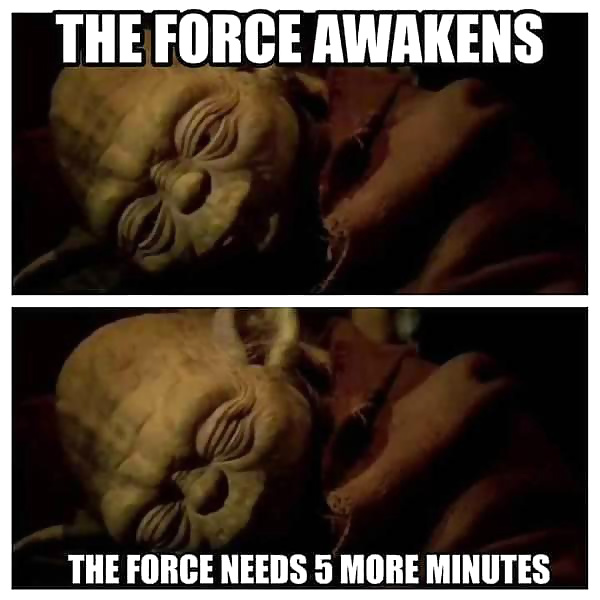